Genomics for Cancer Clinicians
6-session practical course
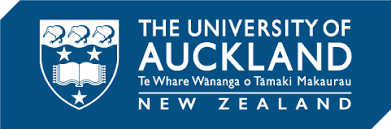 Genomics into
Medicine
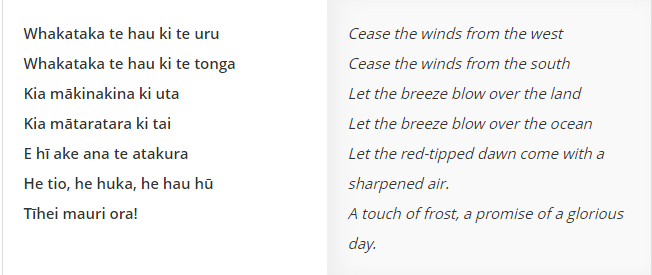 Acknowledgements
This course is the work of a large team:
Cris Print
Ben Lawrence
Polona Le Quesne Stabej
Alice Minhinnick
Sylvie Chan
Sandra Fitzgerald
Ana Ramachandran
Alex Henderson
Kelly Sullivan
Tamsin Robb
Thierry Lints
Kimi Henare
Vicky Fan
Nadia Hitchen
Angela Mweempwa
Sanjeev Deva
Laird Cameron
James Opie
Schedule
Session 5:
Inherited Cancer PredispositionDr Alex Henderson, clinical geneticistMs Kelly Sullivan, genetic counsellorDr Polona Le Quesne Stabej
Germline variants
Somatic variants
Variant in egg or sperm
ACATTCCTCTT
ACATTCATCTT
ACATTCCTCTT
ACATTCCTCTT
All cells have the variant / ’mutation’
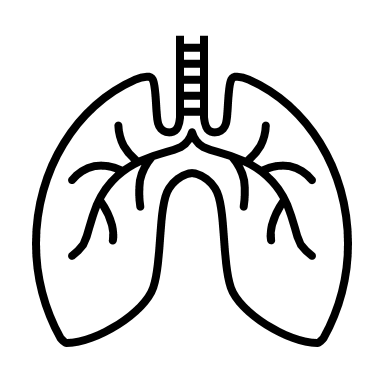 Variant in one cell and its daughter cells
ACATTCCTCTT
ACATTCATCTT
ACATTCCTCTT
ACATTCATCTT
Heritable
Not inherited
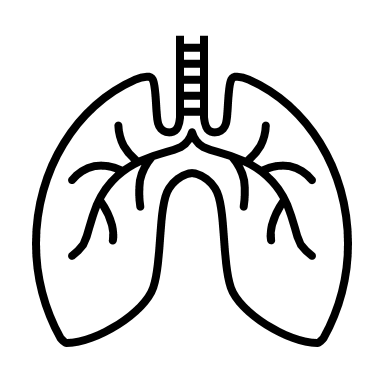 Germline
Somatic
Clinical suspicion
Certain cancers
Early onset, multiple primaries
Multiple affected relatives
Tumour testing/sequencing
Genetic services
Therapeutic  
Prognostic Diagnostic
Genetic services
Suspected germline var. detected via tumour sequencing
Confirmation of germline variant
Gene panels (tumour type dependent)
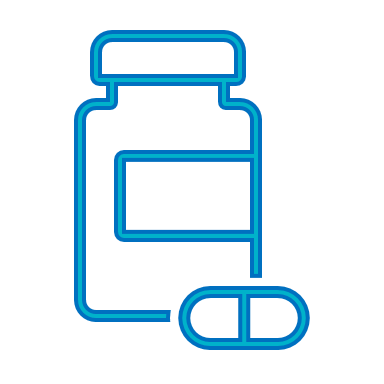 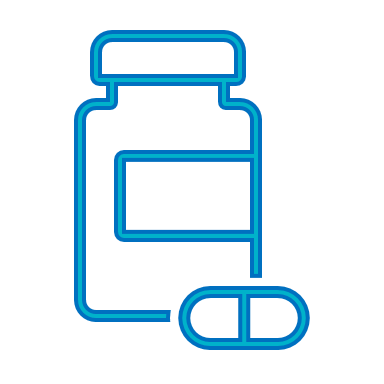 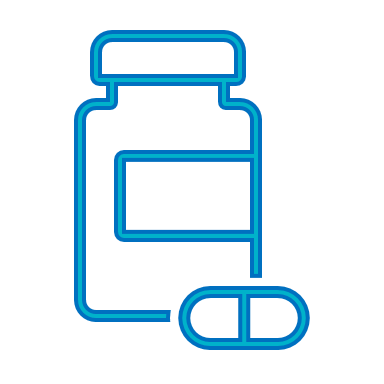 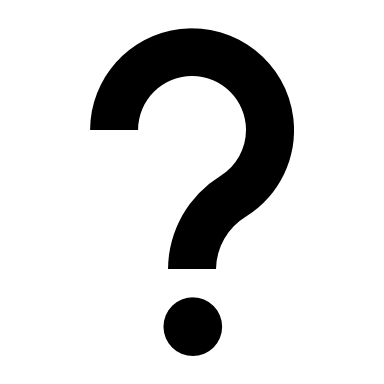 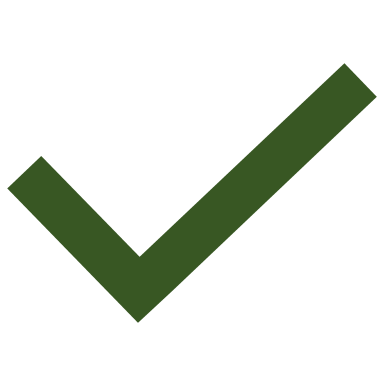 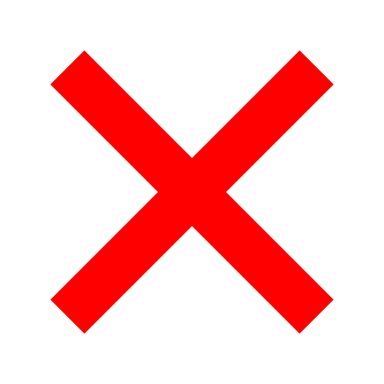 Return of results via Genetic Services
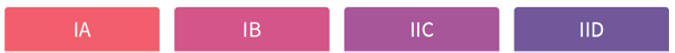 Tumour-based testing for the detection of germline variants is less sensitive than blood-based testing
Role of Variant Interpretation / Curation
Li et al. J Mol Diagn 2017
Horak et al. Genet Med 2022
BRAF normal/wt
Benign
Likely Benign

VUS

Likely Oncogenic
Oncogenic
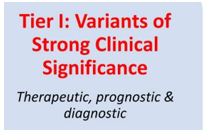 Diagnostic

Prognostic

Therapeutic
BRAF p.Val600Glu
Clinical significance?
Oncogenicity assessment
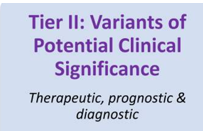 Somatic origin
Testing for the family
ACMG Guidelines: Richards et al. Genet Med 2015
BRCA2
p.Glu881Ter
Cancer surveillance Early Detection
Benign
Likely Benign

VUS

Likely Pathogenic
Pathogenic
BRCA2
p.Glu881Ter
Pathogenicity assessment
Clinical significance?
Cancer prevention
Personalised treatment
Germline origin
Reproductive decisions
ACMG Guidelines Richards S, et al. Genet Med. 2015 May;17(5):405-24. doi:10.1038/gim.2015.30. PMID: 25741868
Pathogenicity classification of germline variants
Probability of pathogenicity
90-99%
>99%
10-90%
0.1%
0.1-10%
Pathogenic
Benign
Variant of Uncertain Significance
(VUS)
Likely Benign
Likely Pathogenic
Lines of evidence for/against pathogenicity
Frequency in the general population (gnomAD)
‘Disease databases’: ClinVar, LOVD
Type of variant
Functional data:
Computational data (in silico)
in vitro/in vivo experiment
Segregation with the phenotype
Reported | Clinically actionable
Case 1: 32y M early-stage renal cell carcinoma (RCC)
PC: haematuria in normally well young man
USS: 4cm complex cystic renal mass
CT CAP: bilateral kidney lesions, pancreatic lesion, vascular spinal lesion
Biopsy renal mass: RCC, low grade
Stage IV disease
FHx: father renal cancer, paternal aunty brain tumour, paternal uncle described as sweaty and tremulous and who died of unknown cause

Question: any further workup recommended?
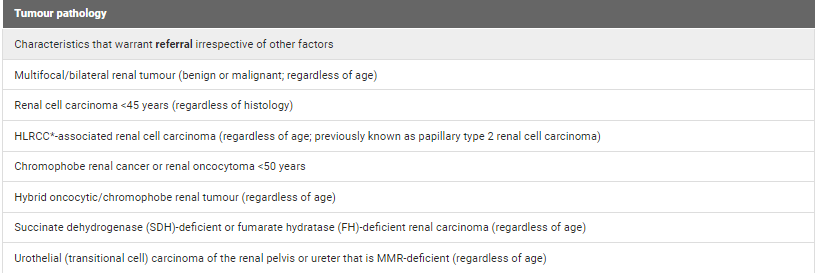 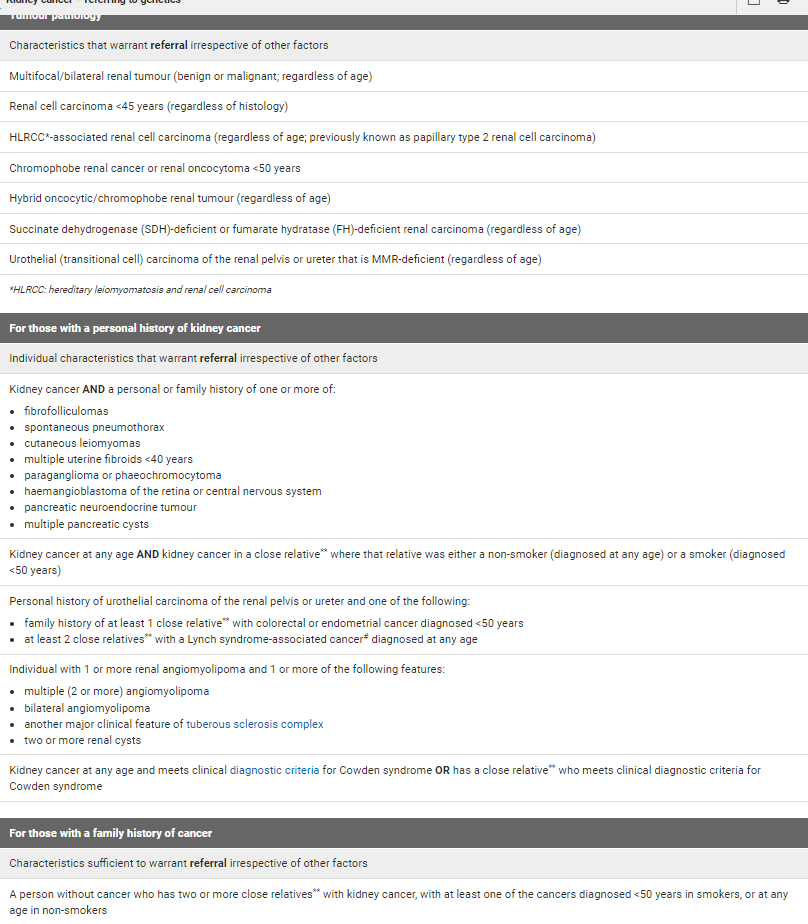 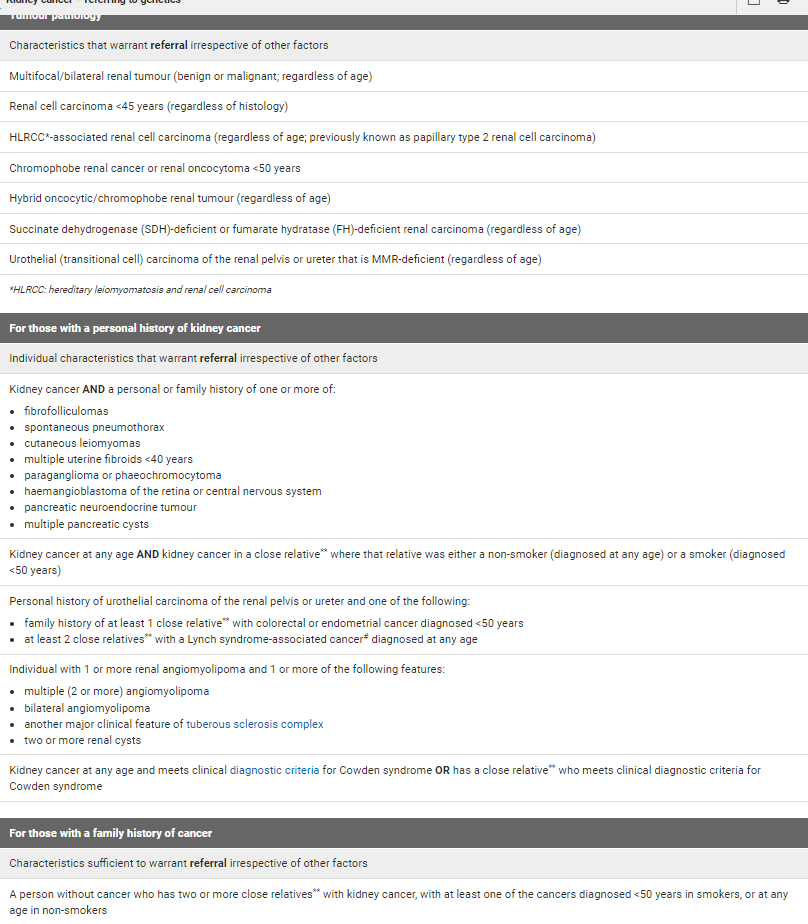 Case 1: 32y M early stage renal cell carcinoma (RCC)
PC: haematuria in normally well young man
USS: 4cm complex cystic renal mass
CT CAP: bilateral kidney lesions, pancreatic lesion, vascular spinal lesion
Biopsy renal mass: RCC, low grade
??stage IV disease
FHx: father renal cancer, paternal aunty brain tumour, paternal uncle described as sweaty and tremulous and who died of unknown cause.

Question: any further workup recommended?
Refer to genetic services
Clinical genetic testing in Ao/NZ
Genetic Health Service NZ
Genetic counsellors/clinical geneticist
Pretest/post test counselling
On-call service for referrers


Private sector
Mainstreaming
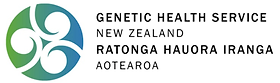 Pedigree
Pre-test counselling
Data sovereignty/ return of tissue
Future cancer risk
Extended whānau
Insurance
Timing/coping
Sample type
Children
Meaning-making
Case 1: Familial cancer panel sequencing results
Clinical Interpretation
DNA sequence analysis of the VHL gene demonstrated a sequence change, c.482G>A, in exon 3 that results in an amino acid change, p.Arg161Gln. This sequence change is absent from large population databases such as gnomAD. This pathogenic sequence change has previously been described in multiple patients and families with Von Hippel-Lindau syndrome (Igaki et al., 2018; Zhang et al., 2015; Iada et al., 2004). In at least one individual the variant was observed to be de novo. It has also been observed to segregate with disease in related individuals. Functional analyses demonstrated that the p.Arg161Gln change inhibits the VHL protein from binding to proline-hydroxylated hypoxia-inducible factor 1A (HIF1a peptide (Couve et al., 2014)). The p.Arg161Gln change affects a highly conserved amino acid residue located in a domain of the VHL protein that is known to be functional. The p.Arg161Gln substitution appears to be deleterious using several in-silico pathogenicity prediction tools (SIFT, PolyPhen2, CADD, REVEL).
Variant curation (ACMG guidelines)
Missense change
SNV
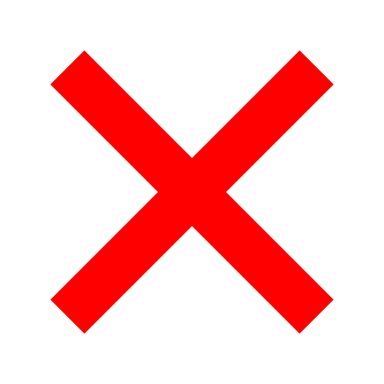 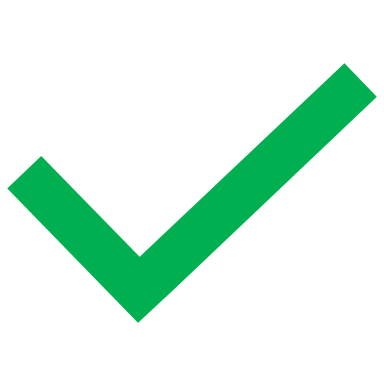 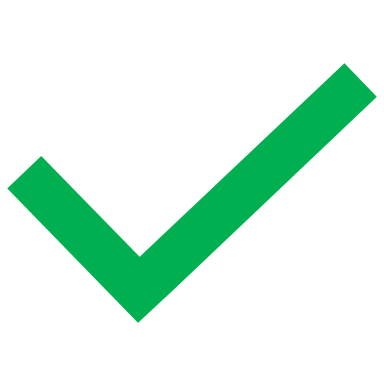 PS1: Same amino acid change as a previously established pathogenic variant
PP4: A patient’s phenotype or family history is highly specific for a disease with a single genetic aetiology
Case 1: Management
RCC – local treatment for stage I disease 
Surveillance
Familial recommendations
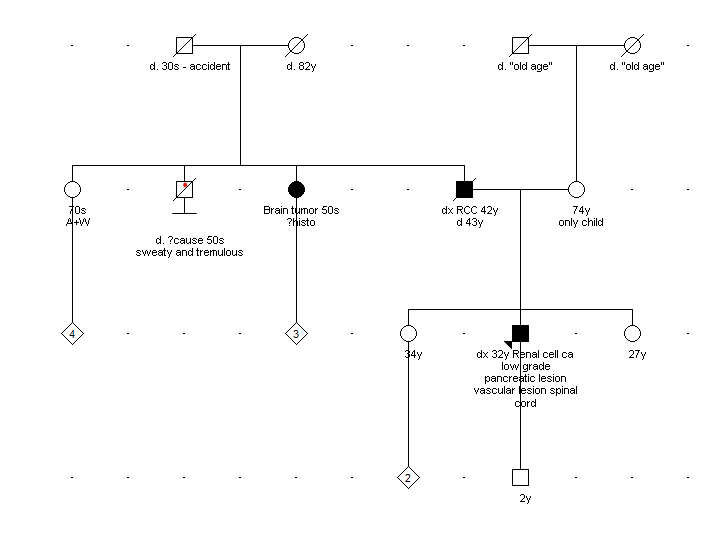 Case 2: 45F stage II Lung Adenocarcinoma
Previously well teacher, adopted, mother of 2 teenage daughters, 1 son
PC: haemoptysis, CXR hilar mass
PET-CT: primary tumour only, no nodal disease, no mets
Transbronchial biopsy: adenocarcinoma
Lobectomy: curative intent surgery
Tumour tissue sent for NGS (eg using TSO500)
Starts post-op adjuvant chemotherapy

Question:
- during consent for tumour sequencing, what discussion is needed on germline variants?
Pedigree
Genomic test
Case 2: TSO500 NGS panel tumour sequencing results
Suspected germline variant?
VAF?
Previously reported as germline?
Phenotype?
Variant curation (ACMG guidelines)
Nonsense/truncating in exon 11
SNV
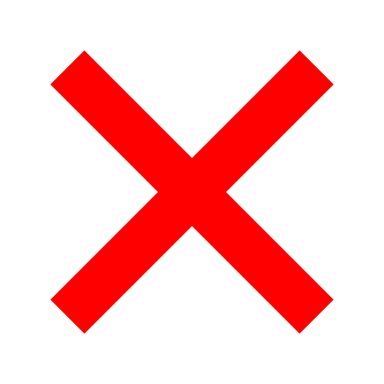 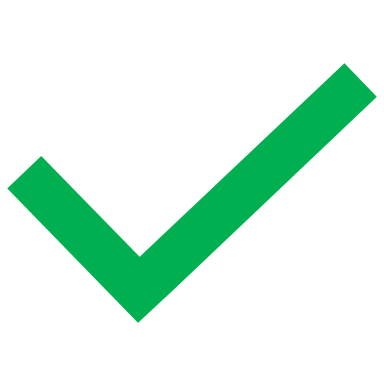 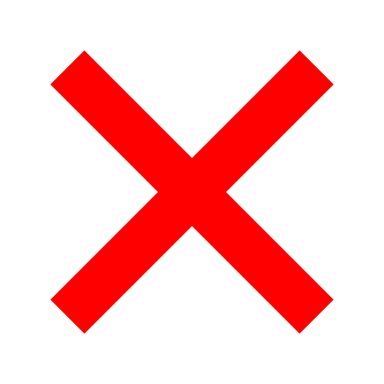 Case 2: 45F NSLC Lung Adenocarcinoma
Returns to clinic to discuss NGS panel results

Questions
What are the next steps to confirm these results?
Referral on to GHSNZ
Genetics service
Discuss why BRCA2 and not EGFR variant was suspected germline
Discuss penetrance; cancer predisposition
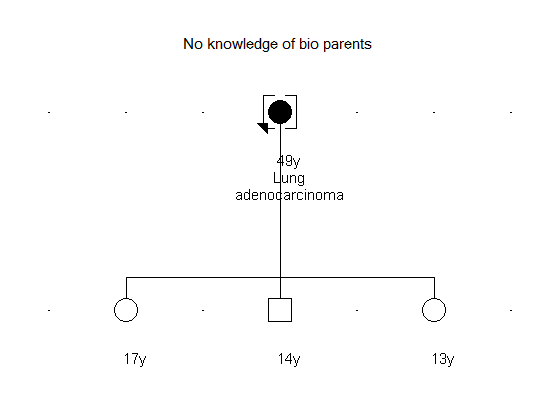 Germline-focussed analysis of tumour-only sequencing: recommendations from the ESMO Precision Medicine Working Group 
D. Mandelker, M. Donoghue, S. Talukdar, C. Bandlamudi, P. Srinivasan, M. Vivek, S. Jezdic, H. Hanson, K. Snape, A. Kulkarni, L. Hawkes, J.-Y Douillard, S.E. Wallace, E. Rial-Sebbag, F. Meric-Bersntam, A. George, D. Chubb, C. Loveday, M. Ladanyi, M.F. Berger, B.S. Taylor, C. Turnbull 
Annals of Oncology 
Volume 30 Issue 8 Pages 1221-1231 (August 2019)
Largest available dataset of paired tumour-normal sequencing, comprising 17152 unselected cancer patients in whom clinical sequencing of both germline (blood) and tumour samples had been successfully carried out.
Generated :
recommendations regarding germline-focussed analyses of tumour-only sequencing data, 
indications for germline follow-up testing and 
guidance on patient information-giving and consent.
Key issues relevant to germline-focussed tumour analysis
‘On-tumour’ and ‘Off-tumour’ associations of gene with tumour type
Clinical Actionability
Penetrance of cancer
Tumour heterogeneity and contamination with normal tissue
Threshold for triggering germline follow-up testing
Consent and patient education
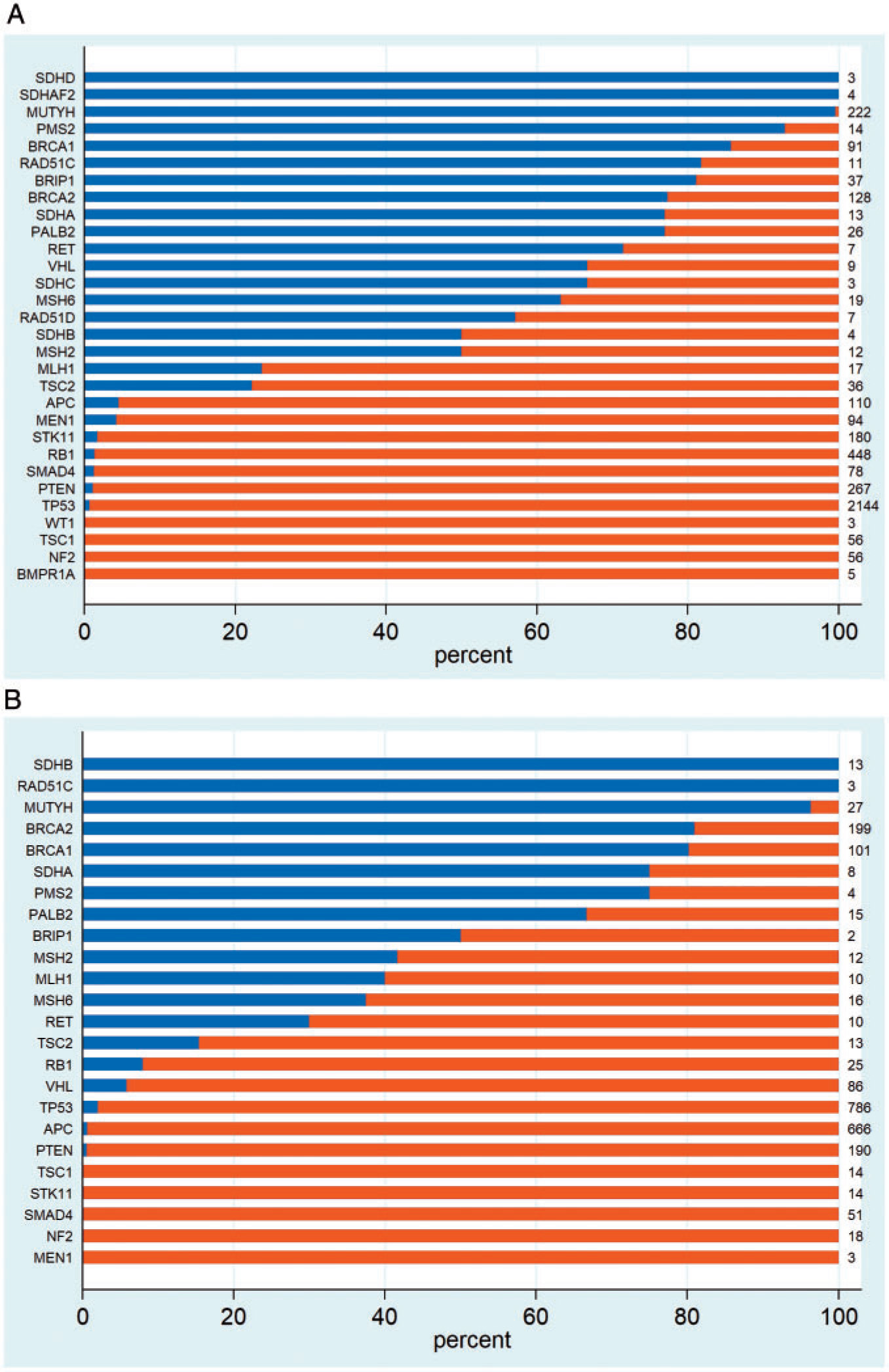 Annals of Oncology 2019 301221-1231DOI: (10.1093/annonc/mdz136)
Actionability of germline variants
High-risk variants:
Guidelines (typically EVIQ)
Surveillance (early detection)
Prevention (risk-reducing surgery)
Personalised treatment (targeted therapy, surgical or chemo)
Testing for the family

Moderate-risk variants:
Heavily influenced by family history
Surveillance – may be less frequent
Prevention risk-reducing surgery typically not recommended for carriers of moderate risk variants
Family testing – cautiously (especially if the management won’t change)

Low-risk variants (polygenic risk scores):
Actionability unclear, particularly in non-pākeha
Recommendations for genes to be included for germline-focussed analysis and triggering of germline sample laboratory confirmation
a Renal tumours to be excluded.
b MUTYH should be included for germline-focussed tumour analysis but reporting and germline follow-up testing should only be performed on detection of two pathogenic variants.
c Brain tumours to be excluded.
https://www.eviq.org.au/cancer-genetics/resources/4056-considerations-for-germline-testing-for-varia
Suspect germline origin:

VAF  close to50% (heterozygous variant)

Variant in ‘correct tumour type’ (BRCA in BC)

Founder variants 

Tumours at a young age and multiple
   independent tumours

Family history of cancer
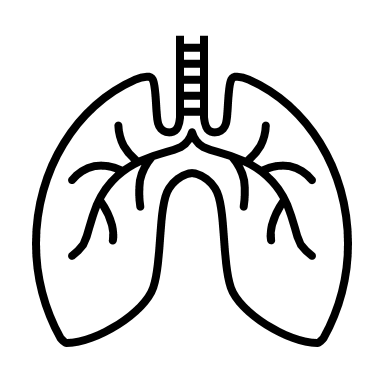 Somatic
Suspected germline var. detected via tumour sequencing
Tumour sequencing
Genetic services
Therapeutic  
Prognostic Diagnostic
Confirmation of germline variant
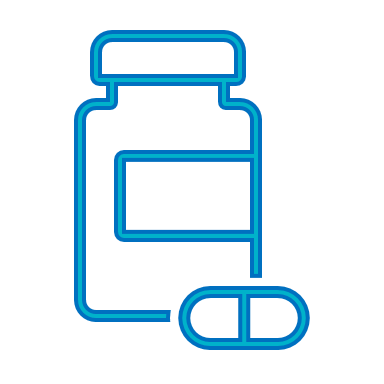 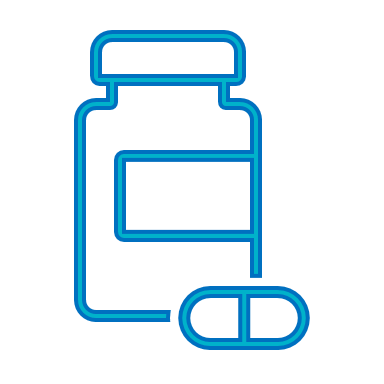 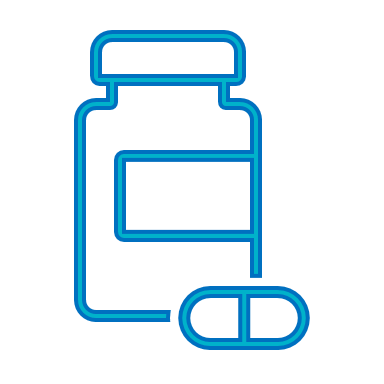 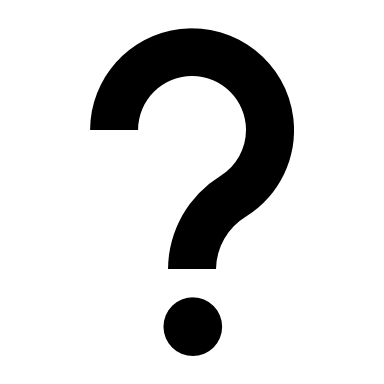 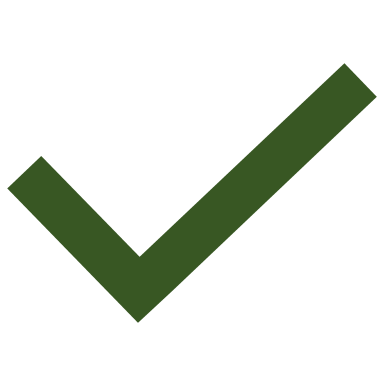 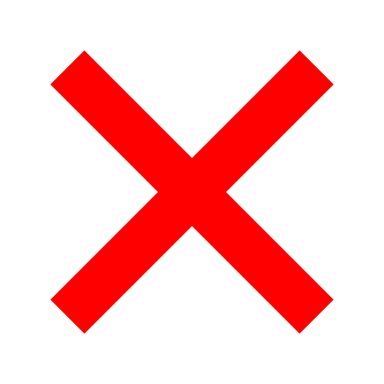 Indicated in the sequencing report
 
Suggested by Molecular Tumour Board
Return of results via Genetic Services
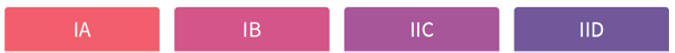 Tumour-based testing for the detection of germline variants is less sensitive than blood-based testing
End
Contact GHSNZ:
0800-476-123
Gensec@adhb.govt.nz
https://www.genetichealthservice.org.nz/
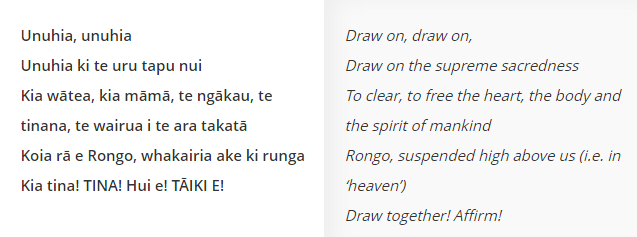